PERSONAL INCOME TAX FOR EXPATRIATES IN VIETNAM
December - 2016
1
CONTENT
1. Basis of assessment
Residency status
Source of income
Tax assessment period
2. Tax calculation
Employment income
Non-employment income
PIT obligation
3. PIT registration, declaration and finalization
Income from Vietnamese payers
Income from overseas
4. Double Taxation Agreement (“DTA”) application
Tax exemption
Credit of tax paid
Survival guide
2
[Speaker Notes: Introduction
Vous êtes un étranger et voulez s’installer au Vietnam. Avant 01/01/2009, aucun inspecteur des impôts ne venait vous chercher sur le paiement de l’IR au Vietnam.  Depuis, les choses ont changé. Vous devez donc être au courant quelle implication a l’imposition au Vietnam s’applique pour vous. Dans la suite de la conférence nous présenterons les situations concernant le paiement de l’IR… La question est très sensible… Si vous vous sentez perdu, n’hésitez pas à nous contacter pour mieux comprendre.]
01
01
Basis of assessment
[Speaker Notes: Introduction
Vous êtes un étranger et voulez s’installer au Vietnam. Avant 01/01/2009, aucun inspecteur des impôts ne venait vous chercher sur le paiement de l’IR au Vietnam.  Depuis, les choses ont changé. Vous devez donc être au courant quelle implication a l’imposition au Vietnam s’applique pour vous. Dans la suite de la conférence nous présenterons les situations concernant le paiement de l’IR… La question est très sensible… Si vous vous sentez perdu, n’hésitez pas à nous contacter pour mieux comprendre.]
1. Basis of assessment
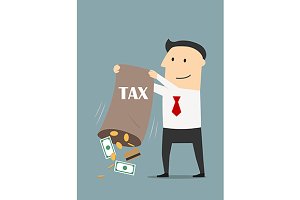 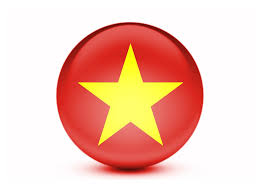 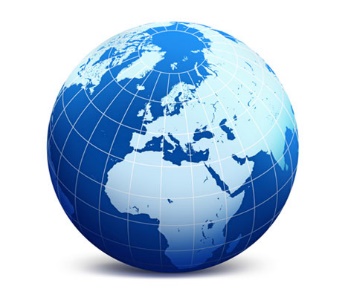 Residents
Non-residents
Determination of tax residency
Resident tax payer, meets one of the following criteria:
Present in Vietnam for 183 days or more in a tax year (i.e. calendar year or 12 consecutive months from the date of 1st date of arrival to Vietnam); the date of arrival and date of departure are considered 2 days or
Having a regular residential location in Vietnam in one of the following cases:
Having registered place in the permanent residence card or temporary residence card; or
Having a lease in Vietnam with term of 183 days or more within the tax year. (even in case of many lease contracts) – In practice, some cases depend on tax authorities opinion 
(Will not apply if individuals can prove being tax-resident of another country)
Non-resident tax payer: does not meet the above conditions.
Worldwide income vs. Vietnam-sourced income
Worldwide income: incomes earned within or outside Vietnam’s territory, regardless of locations or payment and receipt

Vietnam-sourced income: incomes earned within Vietnam’s territory, regardless of the location of payment and receipt
 Not necessarily income paid in Vietnam
Tax assessment period (1)
1/5/2016
(date of entry)
31/12/2016
31/12/2017
First tax year
Second tax year (calendar year)
Present in Vietnam 
for more than 183 days
Resident
vs.
Non-resident
Finalisation 
from May to December 2016
Resident 
Finalisation from Jan to December 2017
Tax assessment period (2)
31/12/2016
30/04/2017
1/5/2016
(date of entry)
First assessment
Second assessment (12 consecutive months)
Present for less than 
183 days
Resident
vs.
Non-resident
Resident 
Finalisation from May 2016 to April 2017
Tax assessment period (3)
1/5/2016
(date of entry)
31/12/2016
30/04/2017
(12 months)
31/12/2017
First tax year
Second tax year
Resident
Resident
Overlapping period
Finalisation for
12 consecutive months 
From 01/5/2016 to 30/04/2017
Finalisation from Jan to Dec 2017, then less the tax paid of overlapping period
01
02
Tax calculation
[Speaker Notes: Introduction
Vous êtes un étranger et voulez s’installer au Vietnam. Avant 01/01/2009, aucun inspecteur des impôts ne venait vous chercher sur le paiement de l’IR au Vietnam.  Depuis, les choses ont changé. Vous devez donc être au courant quelle implication a l’imposition au Vietnam s’applique pour vous. Dans la suite de la conférence nous présenterons les situations concernant le paiement de l’IR… La question est très sensible… Si vous vous sentez perdu, n’hésitez pas à nous contacter pour mieux comprendre.]
Taxable income
Incentives:
Individuals working in economic zones
Individuals working in high-tech IT sectors (to be further guided)
Taxable Income - Housing
Housing benefit (include of housing utilities - e.g. water, electric, etc.) is taxable but not exceeding 15% of total taxable income excluding housing benefit itself
Example:
1) Salary: $5,000 + Housing allowance (cash): $1,000 
 Total taxable income = $5,000 + $1,000 = $6,000
2) Salary: $5,000 + Housing benefit (company paid to landlord): $1,000
 Taxable housing benefit = MIN ($1,000 OR 15% of $5,000) = $750
 Total taxable income = $5,000 + $750 = $5,750
Non-Taxable Income
Non-taxable incomes:
Business trip allowances, telephone allowances, transportation from home to work place which is in accordance with the company policy
Uniform allowances in kind and in cash (Uniform allowance in cash is capped at VND 5.000.000/ year)
Meal allowances (cap at VND 730.000/year)
Salary or wages for nightshifts and overtime working (amount exceeding base salary, not all overtime payment)
One-off relocation allowances for expatriate coming to Vietnam for working
Air-ticket for home leave for expatriate (once a year) – NOT FOR FAMILY
Schooling fee (kindergarten to high school level) for children
Non-Taxable Income
Non-taxable incomes (cont.)
Severance allowance, termination allowance paid in accordance with laws
Allowances paid by Social Insurance Fund
Regional, toxic allowance
Benefit in-kind provided on a collective basic – cannot identify specific beneficiaries (membership fees, recreation fees …) 
Non-compulsory insurance (the kind of insurance with no accumulated premium, like medical insurance) provided by the employer.
Money for employees and their family’s marriage or death 
Dividend distributed to the individual owner of a private company or one member limited liability company which has already been subject to CIT.
Calculation
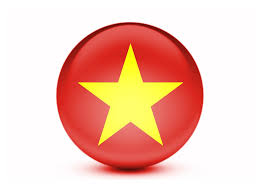 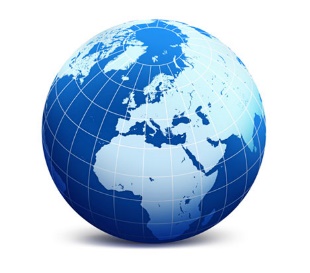 Residents
Non-residents
Compulsory insurance contributions
Charity and humanitarian contributions
Family deduction 
Personal: VND9m/month;
Dependents: VND3.6m/dependent/month.
Taxable Income
Taxable Income
Deduction
Assessible Income
PIT liability
20% flat rate
Progressive tax rates
Tax rates
Residents - Progressive Tax Rate
Other Non-Employment Incomes
01
03
Tax registration, declaration and finalization
[Speaker Notes: Introduction
Vous êtes un étranger et voulez s’installer au Vietnam. Avant 01/01/2009, aucun inspecteur des impôts ne venait vous chercher sur le paiement de l’IR au Vietnam.  Depuis, les choses ont changé. Vous devez donc être au courant quelle implication a l’imposition au Vietnam s’applique pour vous. Dans la suite de la conférence nous présenterons les situations concernant le paiement de l’IR… La question est très sensible… Si vous vous sentez perdu, n’hésitez pas à nous contacter pour mieux comprendre.]
REGISTRATION, DECLARATION AND FINALIZATION
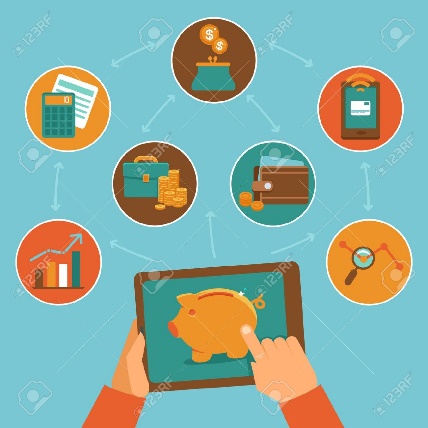 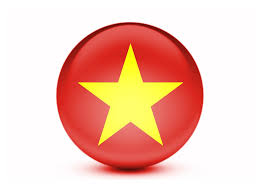 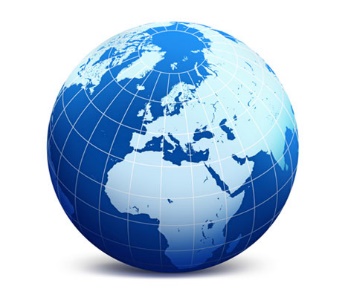 Income from overseas
Income from VNese payers
01
04
DTA Application
[Speaker Notes: Introduction
Vous êtes un étranger et voulez s’installer au Vietnam. Avant 01/01/2009, aucun inspecteur des impôts ne venait vous chercher sur le paiement de l’IR au Vietnam.  Depuis, les choses ont changé. Vous devez donc être au courant quelle implication a l’imposition au Vietnam s’applique pour vous. Dans la suite de la conférence nous présenterons les situations concernant le paiement de l’IR… La question est très sensible… Si vous vous sentez perdu, n’hésitez pas à nous contacter pour mieux comprendre.]
DTA Application
TAX EXEMPTION FOR NON-RESIDENTS
TAX CREDIT FOR RESIDENTS
Tax paid overseas for income derived from overseas shall be credited against tax payable in Vietnam
Subject to certain documents (certificate of tax payment overseas)
01
05
Survival Guide
[Speaker Notes: Introduction
Vous êtes un étranger et voulez s’installer au Vietnam. Avant 01/01/2009, aucun inspecteur des impôts ne venait vous chercher sur le paiement de l’IR au Vietnam.  Depuis, les choses ont changé. Vous devez donc être au courant quelle implication a l’imposition au Vietnam s’applique pour vous. Dans la suite de la conférence nous présenterons les situations concernant le paiement de l’IR… La question est très sensible… Si vous vous sentez perdu, n’hésitez pas à nous contacter pour mieux comprendre.]
Survival guide
Worldwide income includes all your revenue received in and outside Vietnam
Income under consideration may include non-cash benefits, such as insurance, visa/work permit/resident card fee. Some are non-taxable (subject to certain conditions).
House rental/School fee/Air-ticket home leave arranged under the company (contract, invoice & payment) may benefit from special tax treatments
Exemption under DTA (if eligible) is not an automatic process
For residency status, the tax assessment period may be 12 consecutive month period, not necessarily a calendar year
Severance pay may be eligible at the end of the assignment (tax free). 
If entering into labour contracts in Vietnam: Health Insurance is compulsory; Social Insurance is optional (from 2018) for expats but lack of detailed guidance 
Finalization upon exiting Vietnam must be done within 45-day timeline (required for residents).
ODA/i-NGO experts are entitled to special tax treatments in Vietnam.
Q & A
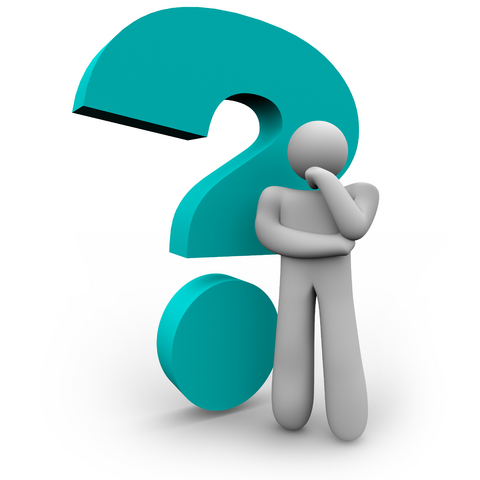